Тверской государственный университет
г. Тверь, ул. Желябова, 33
Тел. (4822) 34-24-52, 32-15-14
 university.tversu.ru
Уровни высшего образования
Бакалавриат (4 года)

Специалитет (5-5,5 лет)

Магистратура (2 года)

Аспирантура (3-4 года)
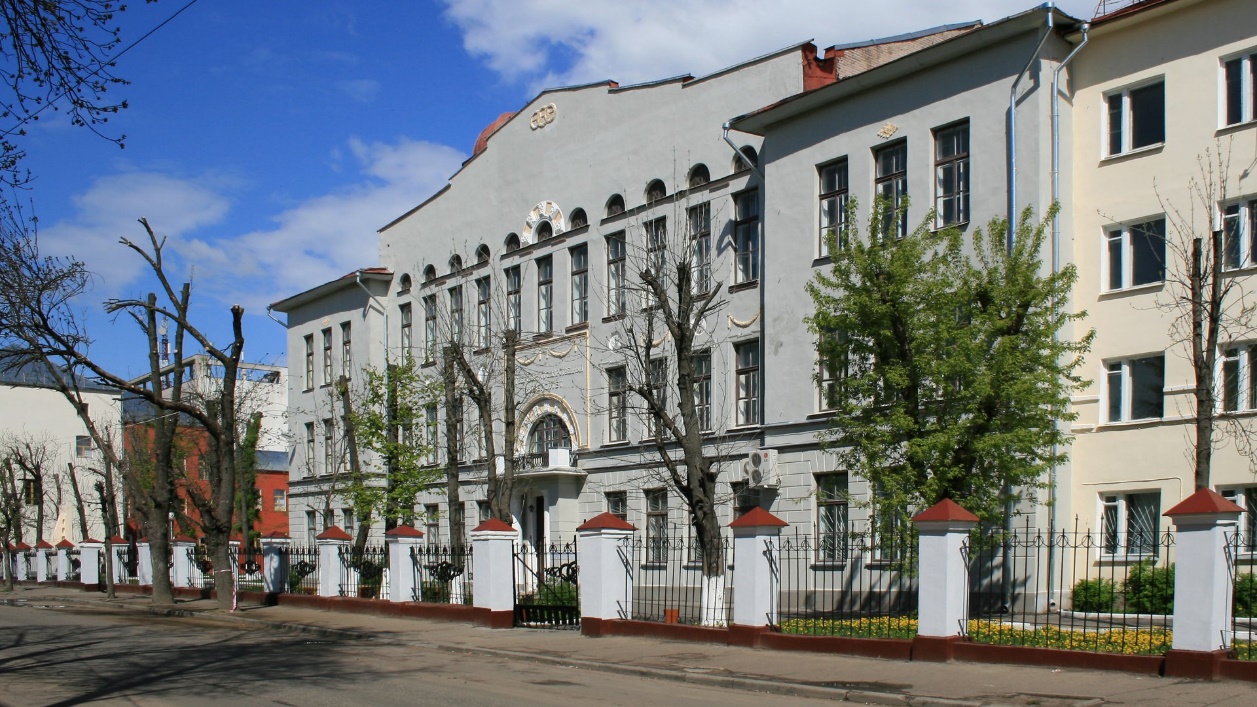 Формы обучения
Очная

Очно-заочная

Заочная
Условия поступления
Без вступительных испытаний
Целевое обучение
Особая квота
Общий конкурс
Платное обучение
Количество бюджетных мест на 2022 год
Подача документов
Абитуриент вправе подать заявление В Тверской государственный университет
 на 4 специальности/направления  для одновременного участия в конкурсах
Документы, необходимые для поступления
Заявление о приёме
Документ, удостоверяющий личность
Документ об образовании установленного образца
Страховое свидетельство обязательного пенсионного страхования (при наличии)
Документы, подтверждающие индивидуальные достижения (по усмотрению поступающего)
2 фотографии 3х4
Медицинская справка (при необходимости)
Сроки приёма 2022 г.
Очная форма обучения (бакалавриат)

С 20 июня 2022 г. по 25 июля 2022 г. -  прием документов от лиц, поступающих по результатам ЕГЭ 
С 20 июня 2022 г. по 8 июля 2022 г. – прием документов от лиц, поступающих на обучение по результатам дополнительных вступительных испытаний творческой (44.03.01 Педагогическое образование (профиль Изобразительное искусство)) и (или) профессиональной направленности (49.03.01 Физическая культура)
С 20 июня 2022 г. по 11 июля 2022 г. – прием документов от лиц, имеющих профессиональное образование, лиц с ограниченными возможностями здоровья и иностранных граждан
Сроки приёма 2022 г.
Заочная форма обучения (бакалавриат)

С 20 июня 2022 г. по 31 августа 2022 г. -  прием документов от лиц, поступающих по результатам ЕГЭ, лиц, имеющим профессиональное образование, лиц с ограниченными возможностями здоровья и иностранных граждан.
Сроки приёма 2022 г.
Очная форма обучения (магистратура)

С 20 июня 2022 г. по 25 июля 2022 г. -  прием документов от лиц, имеющих диплом бакалавра или специалиста.
Как подать документы?
Лично – г. Тверь, Студенческий переулок, д. 12, каб. 228, 229, 241
Через оператора почтовой связи – 170100, г. Тверь, Желябова, д. 33 (для приемной комиссии)
Через личный кабинет абитуриента https://abiturient.tversu.ru 
Посредством суперсервиса "Поступление в вуз онлайн"
Вступительные испытания
Перечень вступительных испытаний https://priem.tversu.ru/
Минимальные баллы 2022 г.
Минимальные баллы https://priem.tversu.ru/
Индивидуальные достижения
Максимальное количество
10 баллов
Зачисление 2022 г.
2 этапа:                  
Этап приоритетного зачисления                   Основной этап зачисления (!)
Зачисление лиц, поступающих без вступительных испытаний, поступающих на места в пределах квот
 («льготники», целевой приём)
Зачисление лиц, поступающих по результатам вступительных испытаний на основные места в рамках контрольных цифр, оставшиеся после зачисления без вступительных испытаний
Оригинал документа необходимо предоставить не позднее 25 июля 2022 года!!!

День завершения приема заявлений о согласии на зачисление:

Этап приоритетного зачисления – 28 июля 2022 г.
Основной этап зачисления – 3 августа 2022 г.
Подать заявление о согласии на зачисление в ТвГУ можно 4 раза!
Стипендии ректора
295 – 300 баллов – 35000 рублей
280 – 294 баллов – 25000 рублей
270 – 279 баллов – 15000 рублей
Уважаемые абитуриенты 2022 года!
Вся информация по приёму 2022 года 
размещена на сайте приёмной комиссии ТвГУ

http://priem.tversu.ru
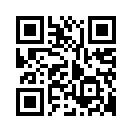 Контакты
Сайт университета:  university.tversu.ru
Адрес :  170100, г.Тверь, Желябова, д. 33

Сайт приемной комиссии:  priem.tversu.ru
E-mail:  priem@tversu.ru
Телефон:  (4822) 32-15-14 
Адрес : г. Тверь, Студенческий переулок, д. 12, каб. 101
Спасибо за внимание!